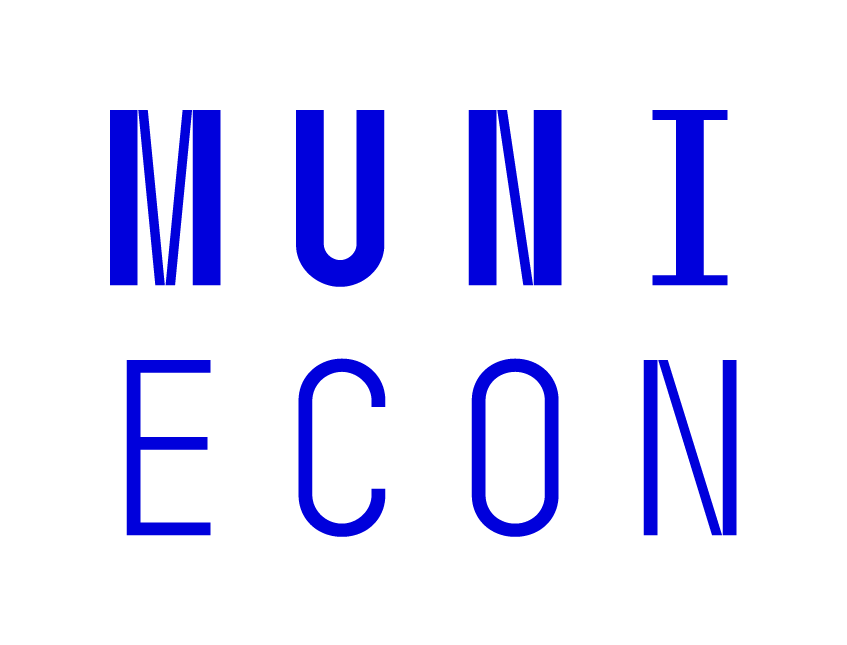 Jak na techniku v přednáškových sálech
Nicolas Mandík, CIKT
Ekonomicko-správní fakulta MU
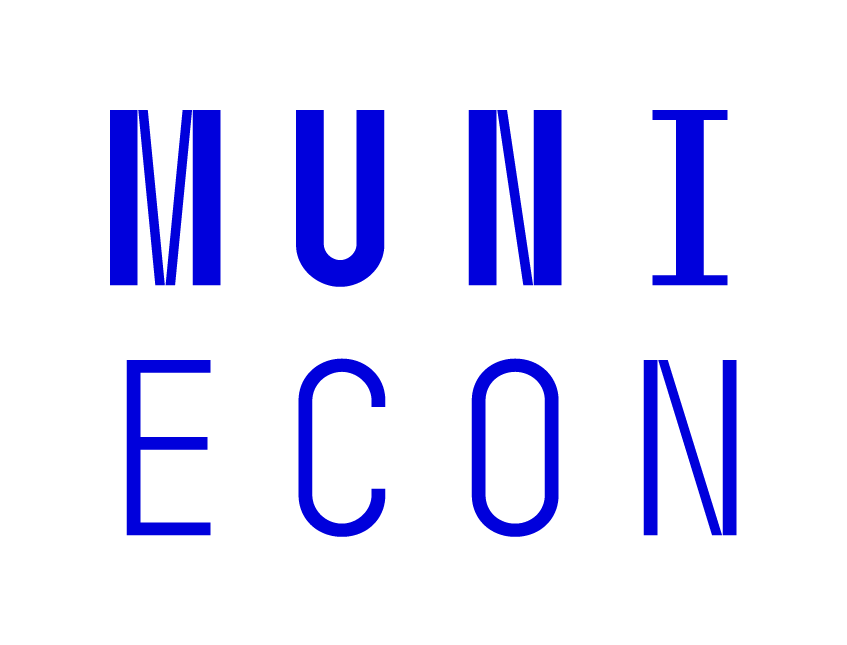 Odemčení
Pomocí čtečky na kraji katedry
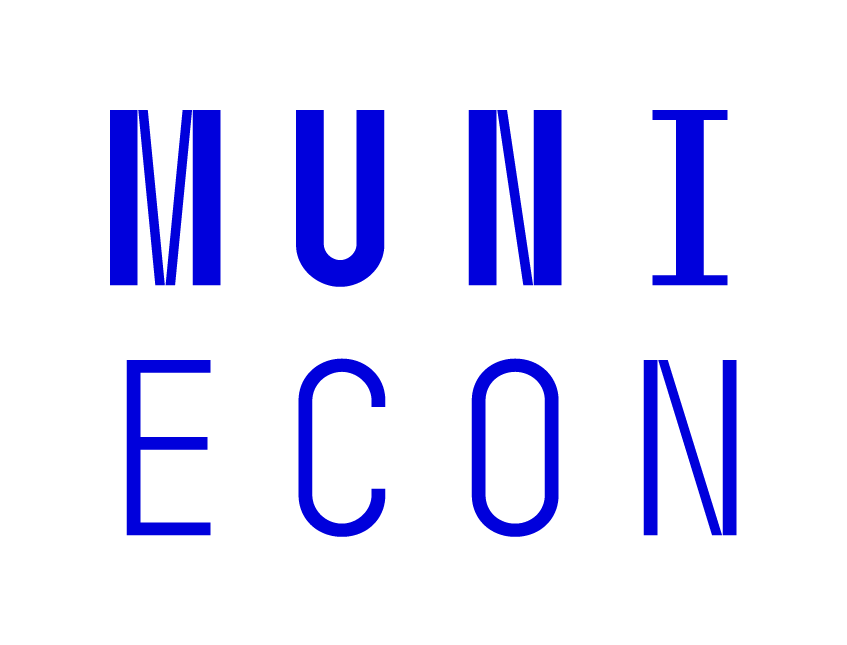 Ovládání techniky
Pomocí ovládacího panelu na stole
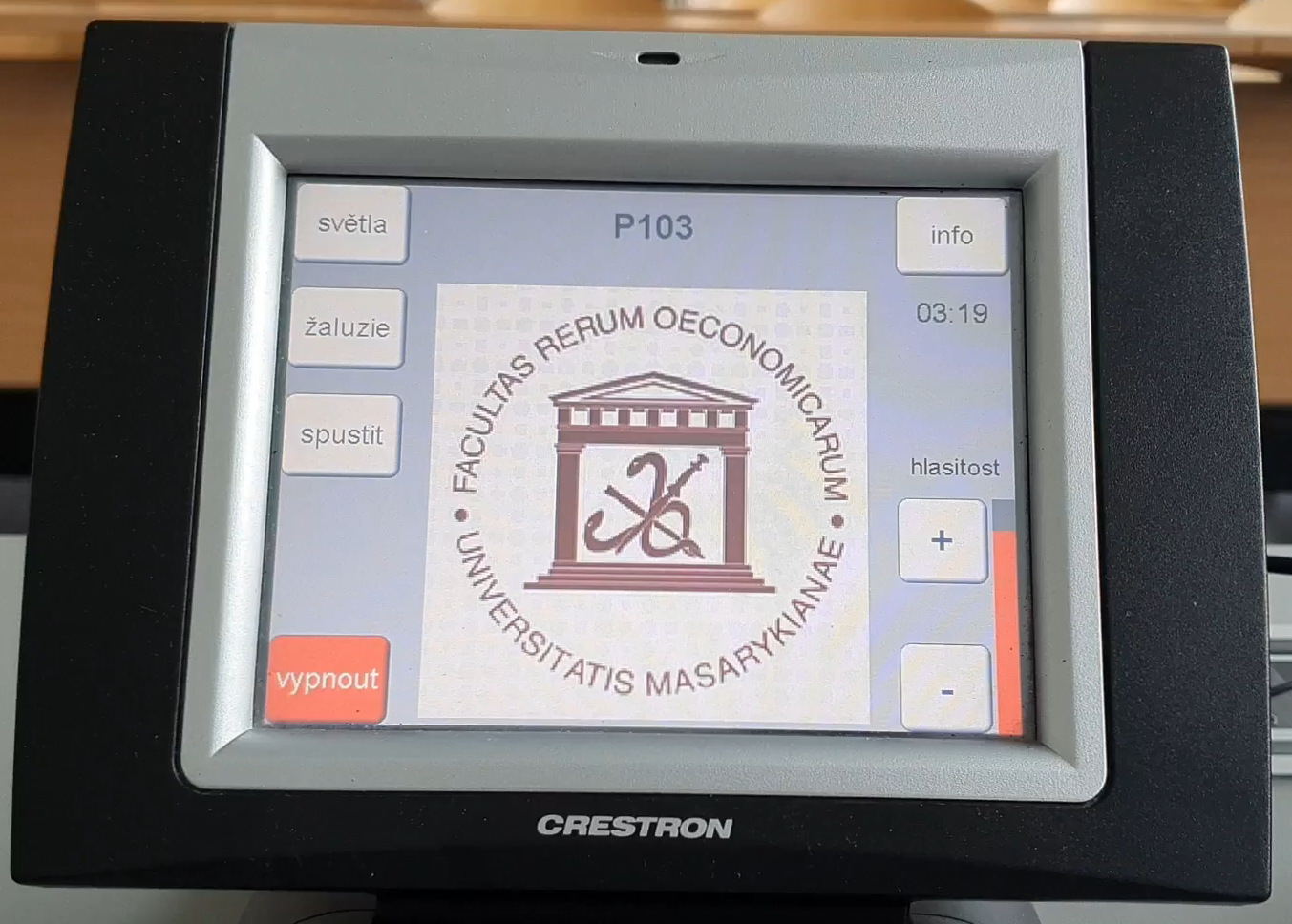 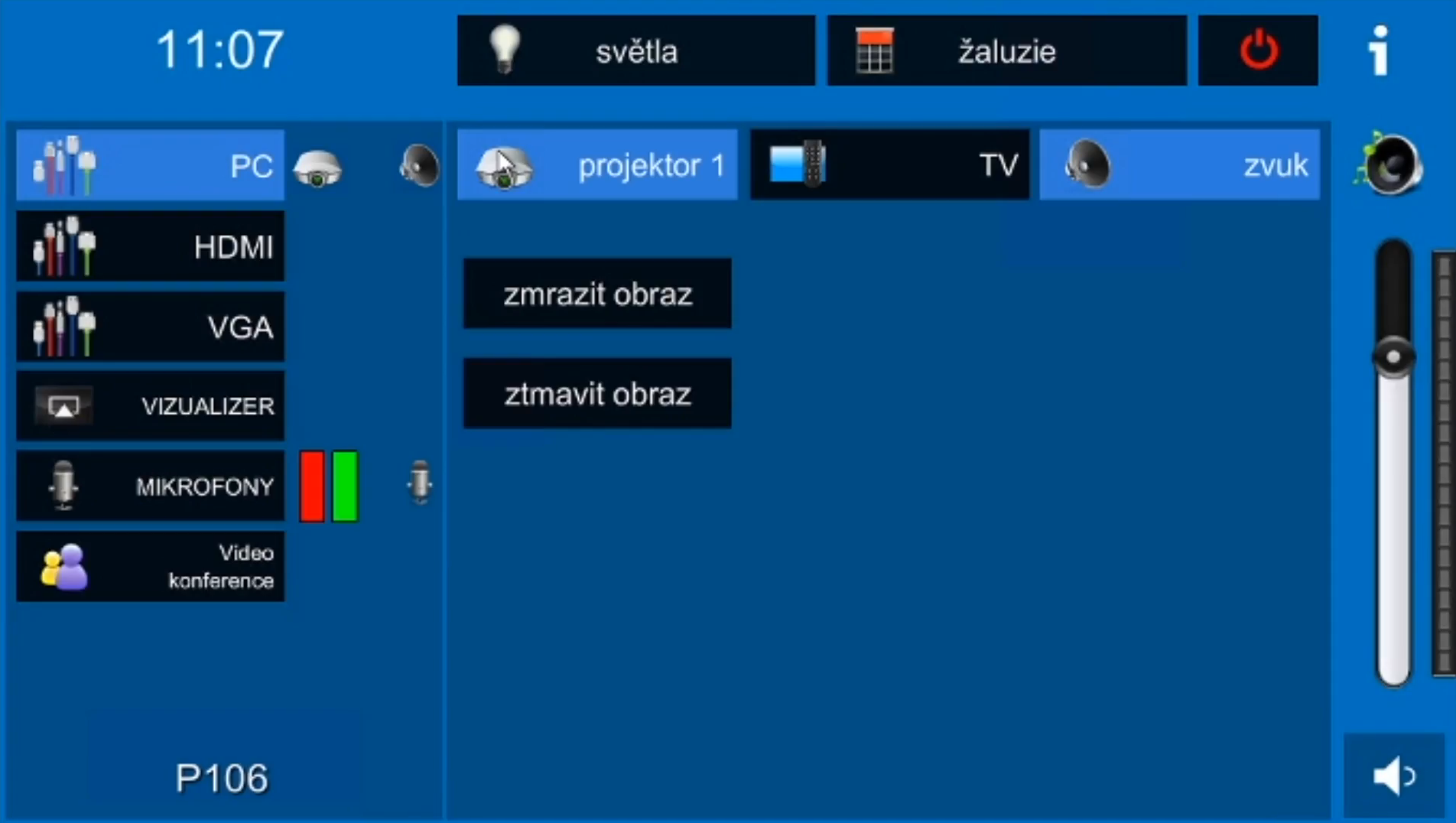 P103, P104
P101, P102, P106
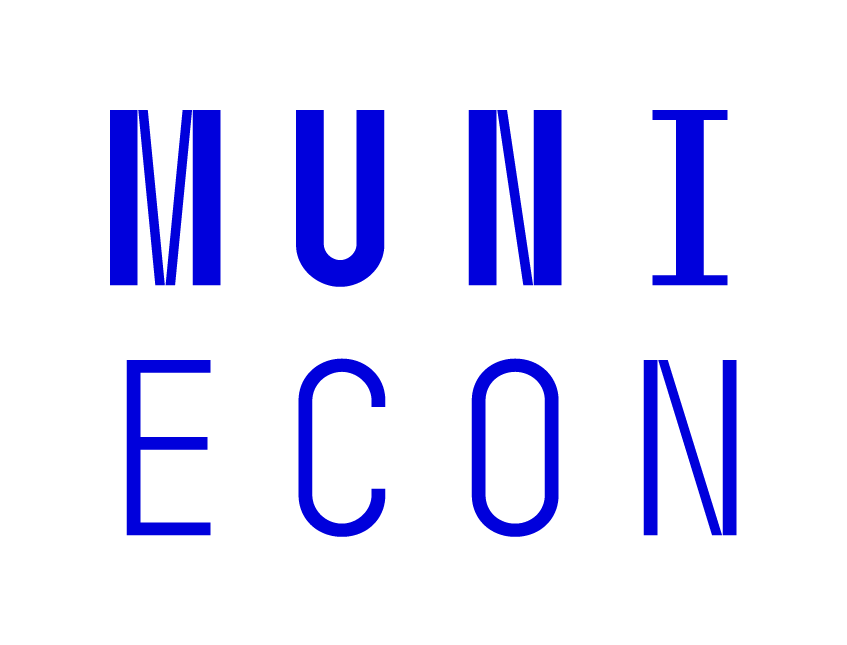 P103, P104
Vybereme tlačítko „Spustit“ a následně konkrétní zdroj dle potřeby
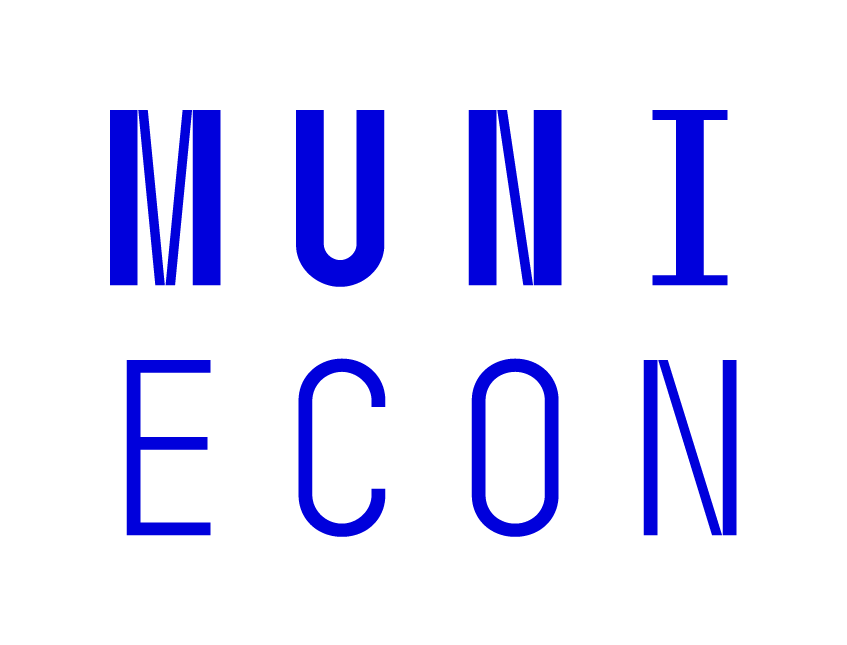 P101, P102, P106
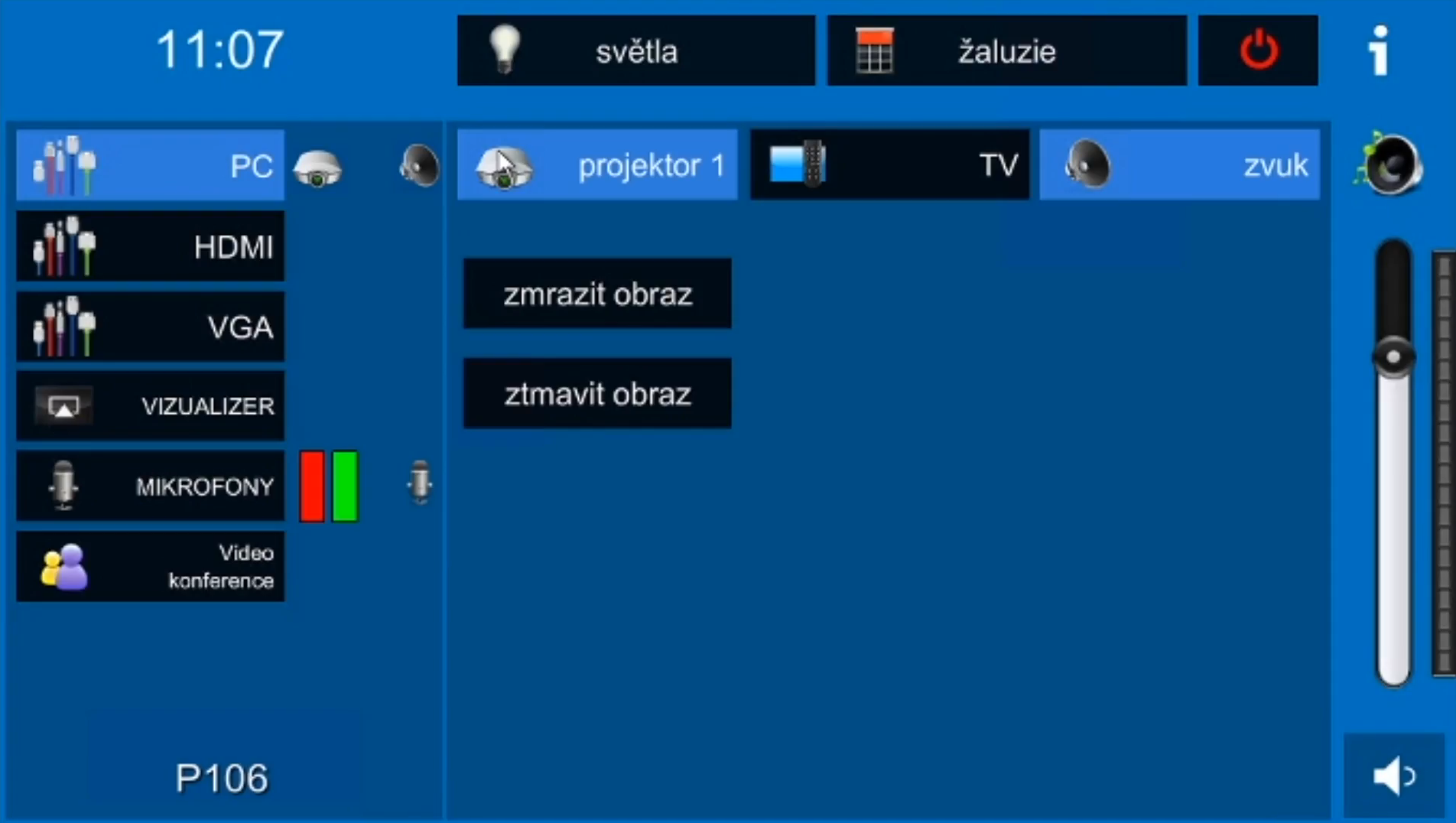 Vybereme konkrétní zdroj a poté zařízení, na kterém chceme obraz spustit
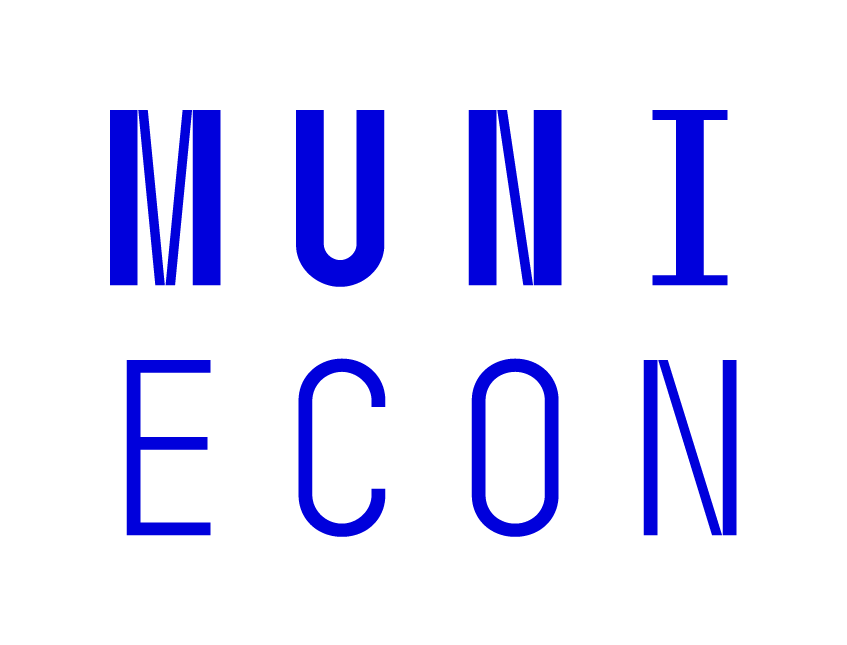 Mikrofony
K vysílání do studia online je nutné zkontrolovat, zda není konferenční mikrofon ztlumený 

Klopové a tyčové mikrofony slouží pouze k ozvučení místnosti
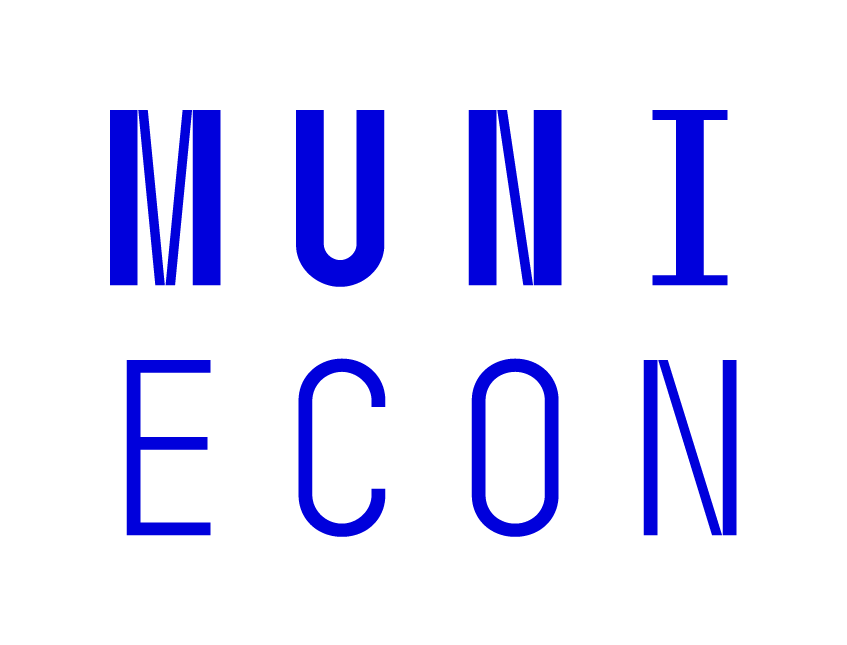 Jak poznám ztlumený mikrofon?
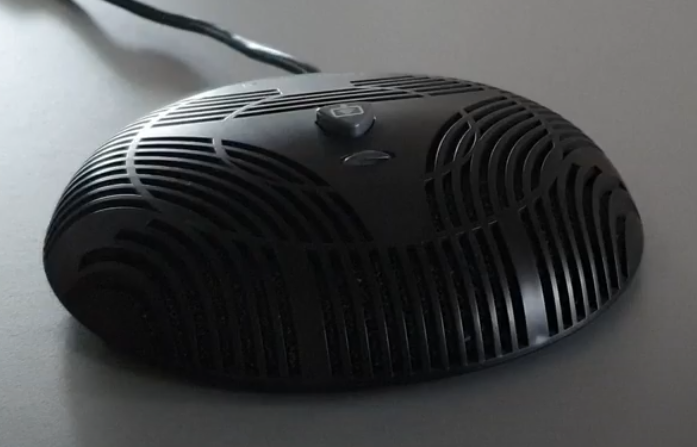 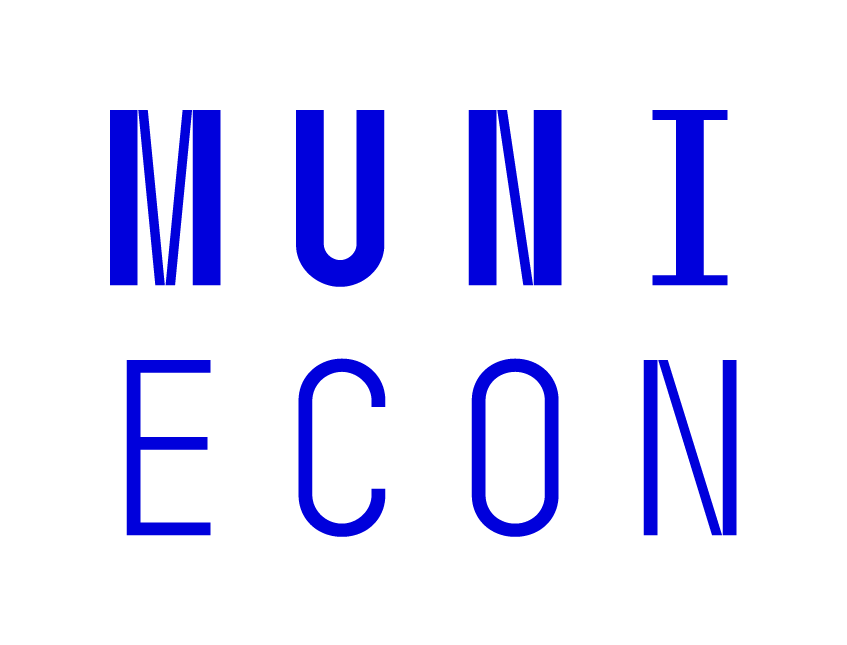 Jak poznám ztlumený mikrofon?
Mikrofon nesmí svítit červeně
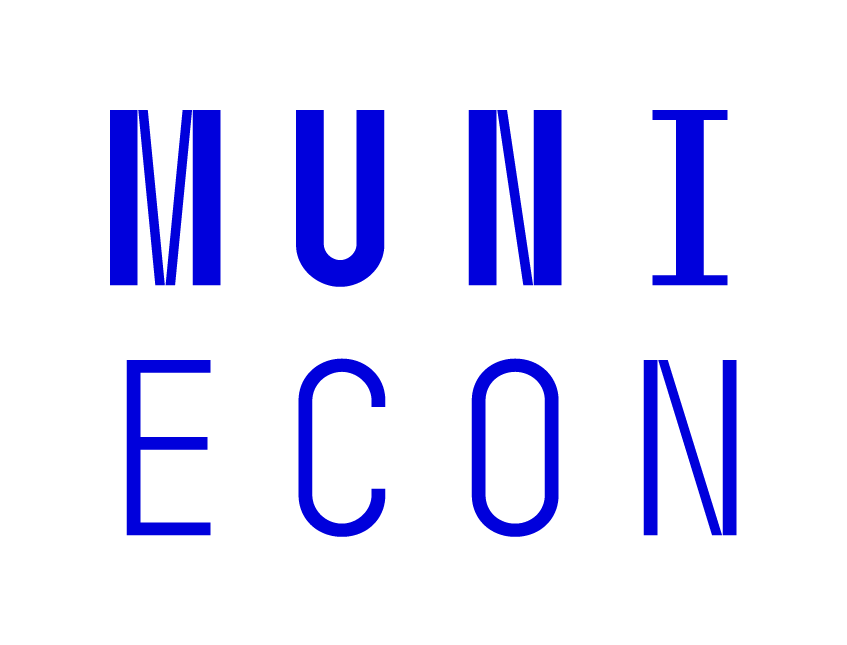 Typy mikrofonů
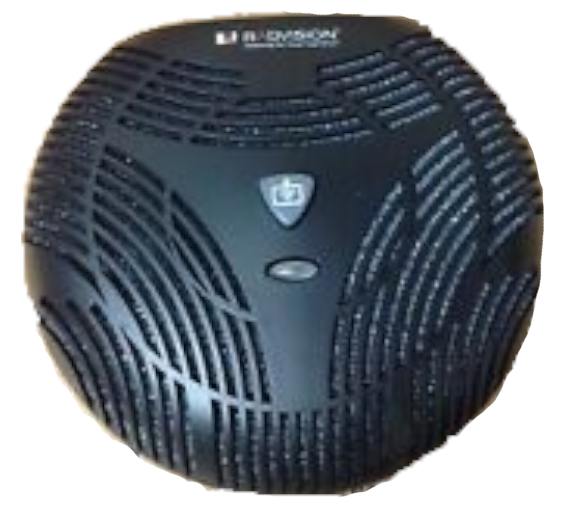 Slouží k přenosu do studia online
Nesmí svítit červeně
Slouží k ozvučení učebny
Dávat si pozor na polohu posuvníku, v poloze „mute“ je mikrofon ztlumený
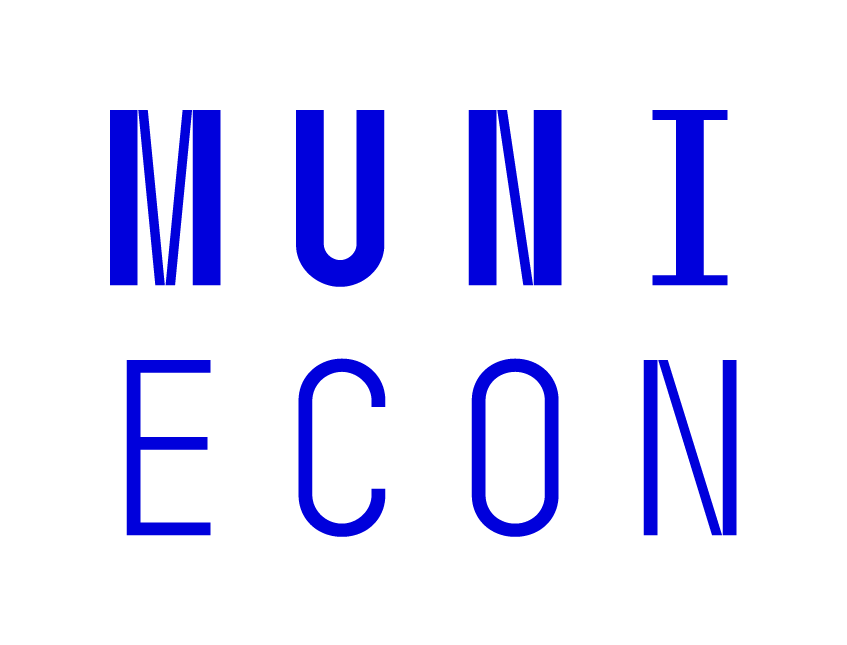 To nejdůležitější na závěr
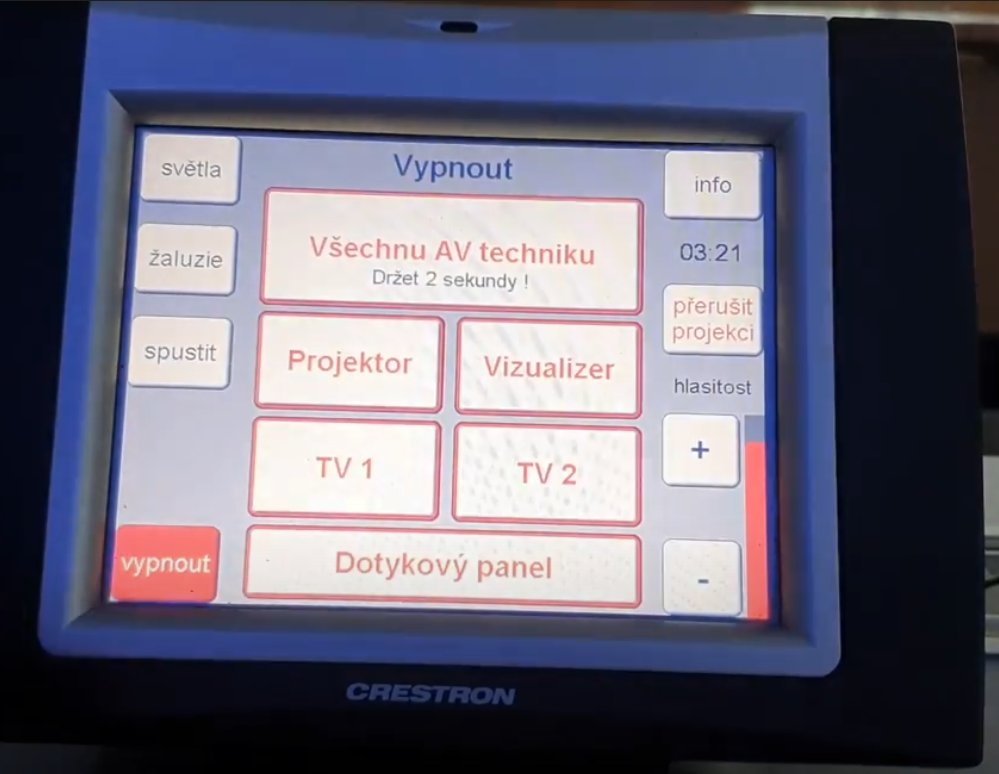 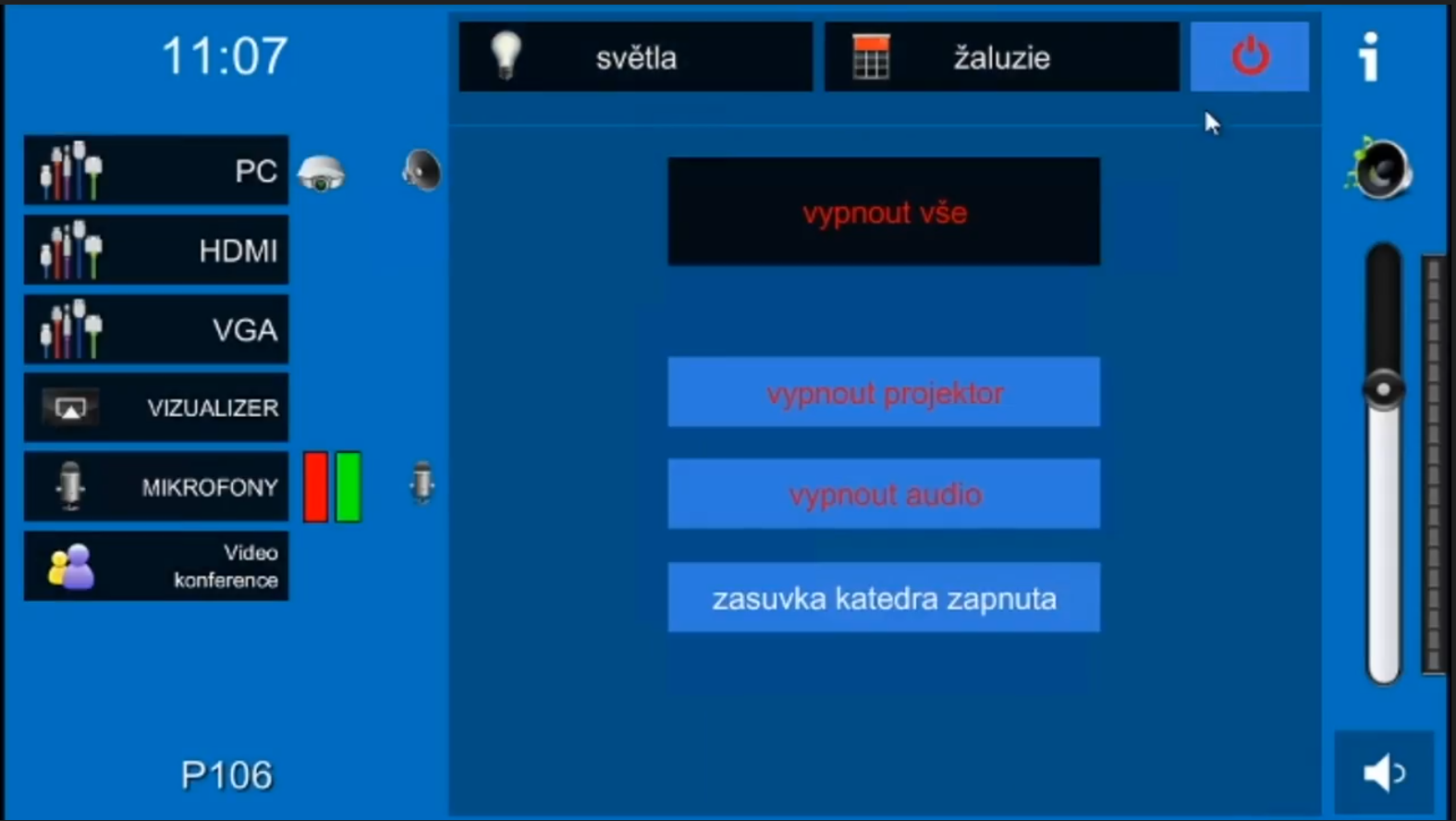 Vypínejte prosím veškerou techniku 
Dotazy?